الصف: الأولالمادة: لغة عربيةالدرس: حرف الظاء
ظ
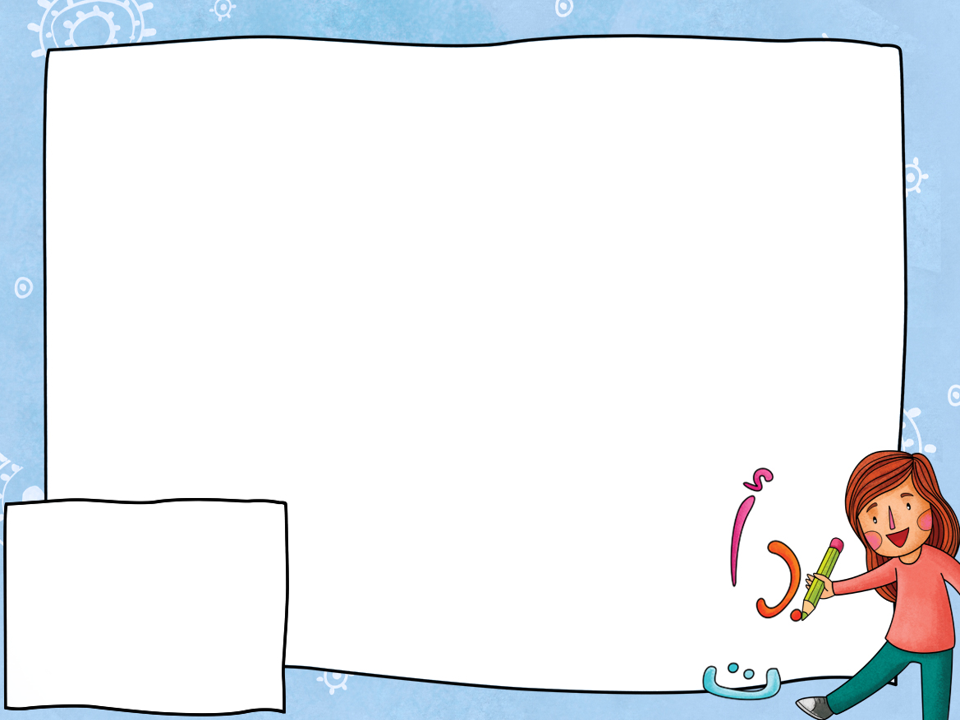 مخرجات التعلم
أن يقرأ التلميذ حرف الظاء قراءة صحيحة مع الحركات والمدود.
أن يكتب حرف الظاء بأشكاله المختلفة .
أن يستخرج حرف الظاء من بين مجموعة من الحروف.
قال ظافر: أنا أعيش في قرية صغيرةأدعوك لزيارتي يا طلال سنشاهد المناظر الجميلة ونجلس في ظلال الأشجار.قال طلال: كم أنت محظوظ يا ظافر!
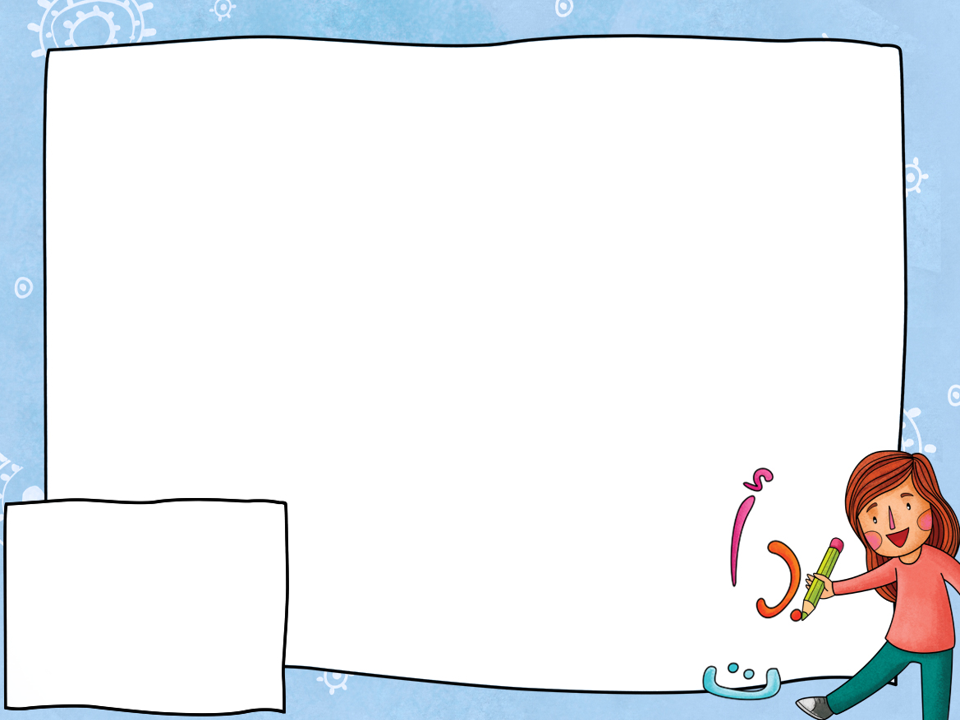 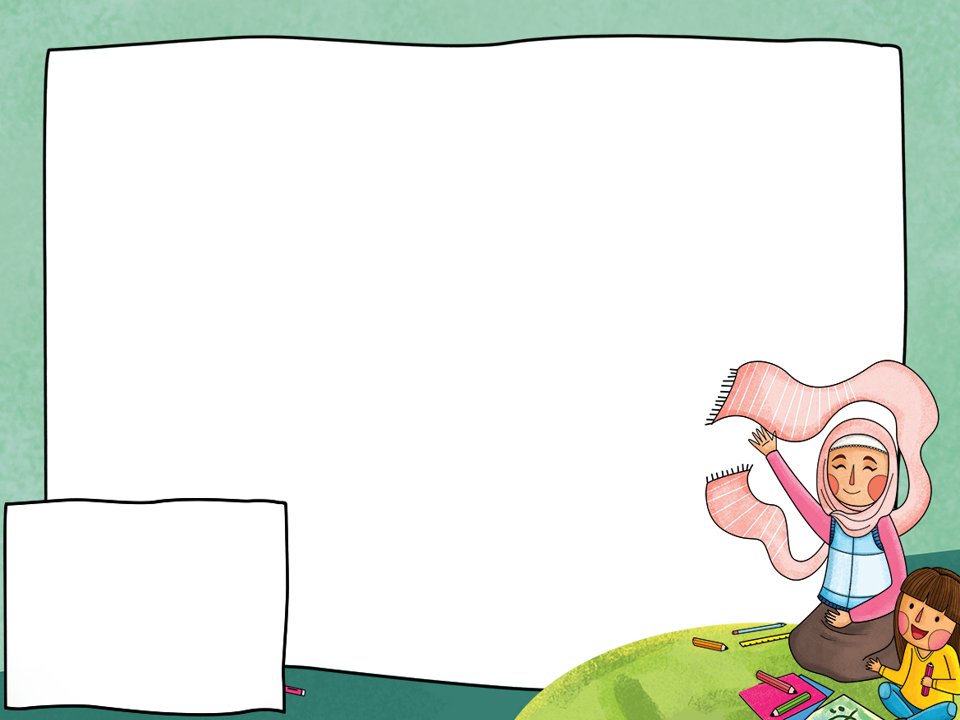 إلى اللقاء